Optimization, Complexity, and Math
Zeyuan Allen-Zhu, Peter Burgisser, Cole Franks, Ankit Garg, Leonid Gurvits, Pavel Hrubes, Yuanzhi Li,  Visu Makam, Rafael Oliveira, Michael Walter
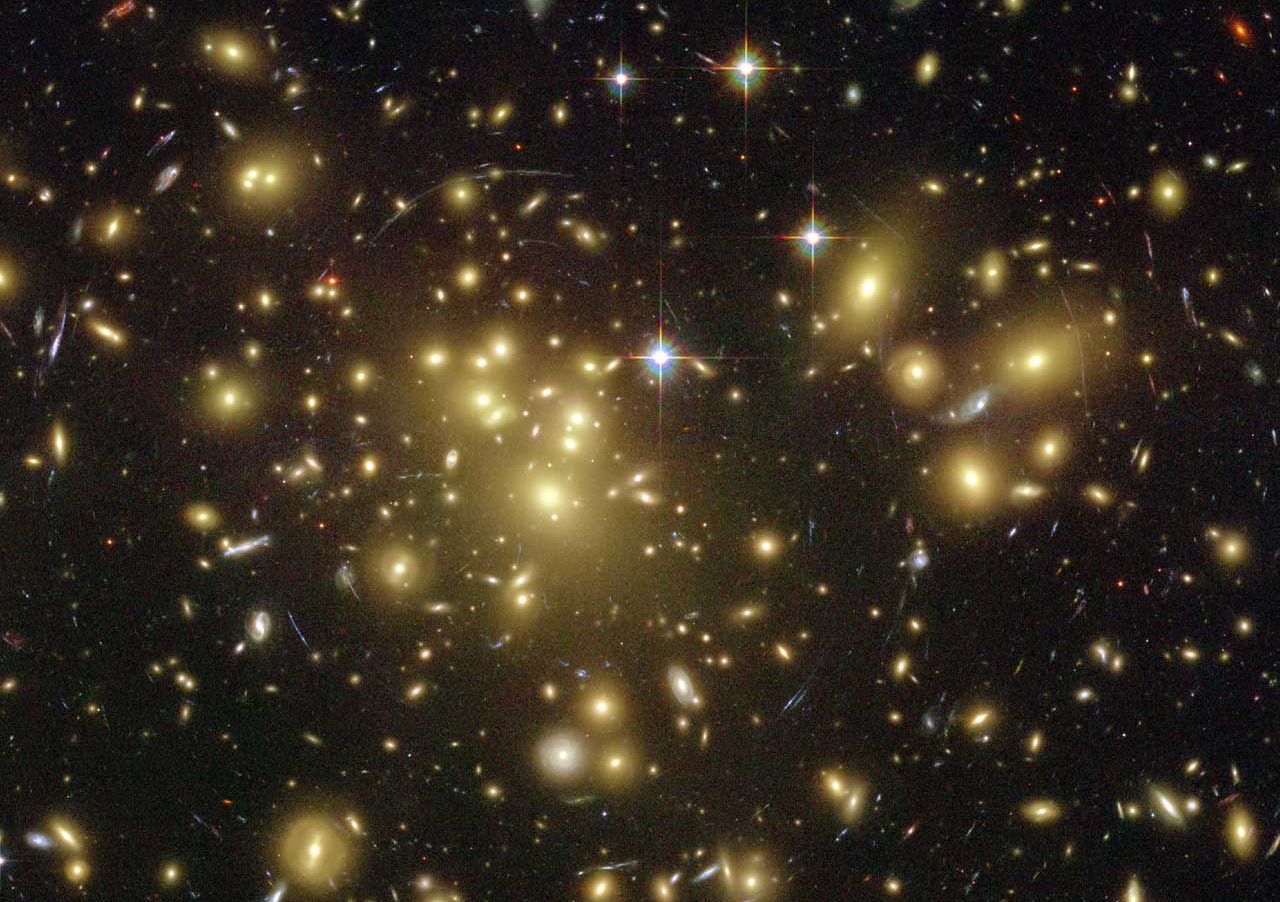 Scientific / Mathematical/ Intellectual /
Computational problems
NP: Problems we 
want to solve/understand
P: Problems we can solve/understand
P=NP?
[Speaker Notes: We’ll try to put some structure in this universe.
Computational problems are often essential components of scientific, mathematical and other intellectual challenges.]
Plan

One problem
Singularity of Symbolic Matrices
One algorithm
Alternating minimization

…internalize
…generalize (algorithms, problems, tools)

Extending convex optimization in Euclidean space to (geodesic) convex optimization on Riemannian manifolds, quantitative bounds
Applications & Connections
Non-commutative Algebra
    Word problem in free skew fields
Invariant Theory
    Nullcone membership & orbit closure intersection
Quantum Information Theory
   Positive operators, quantum marginals
Analysis
    Brascamp-Lieb inequalities
Operator Theory
    Pauslen’s problem on Parseval frames
Statistics
    MLE in Gaussian models, Tyler’s M-approximation
Computational complexity 
    Symbolic matrices, algebraic identities, lower bounds
Optimization
    Efficiently solving certain general families of  
    - Quadratic systems of equations
    - Exponentially large linear LPs
Optimization, Complexity and Math
through one problem and one algorithm


One problem
Singularity of Symbolic Matrices

One algorithm
Alternating minimization
The problem(s)
Perfect Matchings (PMs)
V
Bipartite graphs G(U,V;E).
|U|=|V|=n
1
1
1
U
V
U
V
1
0
0
U
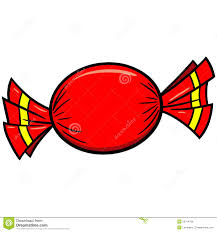 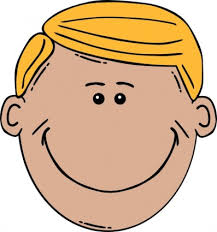 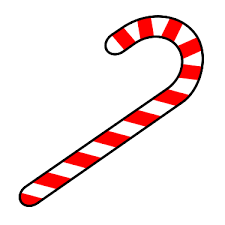 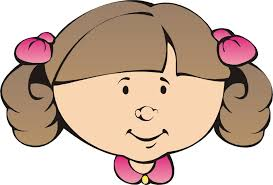 1
0
0
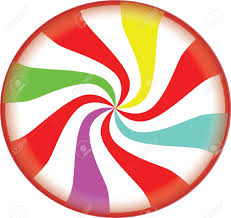 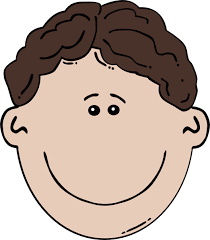 AG
G
G’
Fact:  G has a PM iff Per(AG)>0   Pern(A)=Sn i[n] Ai(i)
[Jacobi‘1890]   PM  P     (P = polynomial time)
[Speaker Notes: Jacobi’s interest was efficiently solving a system of ODEs]
PMs & symbolic matrices [Edmonds‘67]
1
x11
1
x12
1
x13
U
V
1
x21
0
0
0
0
1
x31
0
0
0
0
AG(X)
AG
G
[Edmonds ‘67]  G has a PM iff Det(AG(X))  0  ( P)
[Speaker Notes: Of course, this is in PPM]
Symbolic matrices [Edmonds‘67]
X = {x1,x2,… }    F field   (F=Q)
Lij(X) = ax1+bx2+…   :linear forms
L(X) = A1x1+A2x2+…+Amxm    AiMatn(F)
SING: Given (A1,… Am) is Det(L(X))=0?

[Edmonds ‘67]  SING   P ??
[Lovasz ‘79]   SING   RP 
[Valiant ‘79]  SING captures algebraic identities  (PIT)
Math special cases: Module isomorphism, graph rigidity,… 
[Kabanets-Impagliazzo‘01] SING  P  “P ≠ NP”
                            Derandomization, Lower bounds
L11
L12
L13
L21
L22
L23
L31
L32
L33
Randomized
Poly Time
L(X)
[Speaker Notes: We will explain the quotation marks presently]
Symbolic matrices dual life
X = {x1,x2,… xm}   F field
L(X) = A1x1+A2x2+…+Amxm

Input: A1,A2,…,Am  Mn(F)
SING : Is L(X) singular?

   xi commute
in F(x1,x2,…,xm)

[Lovasz ’79] SING   RP
[Edmonds’67] SING   P?
L11
L12
L13
L21
L22
L23
L31
L32
L33
xi do not commute
in F<(x1,x2,…,xm)>  (free skew field)

[Cohn’75] NC-SING  Decidable
[CR’99]    NC-SING   EXP 
[GGOW’15] NC-SING   P (F=Q)
[IQS’16] NC-SING  P (F large)
[Speaker Notes: The problem we will really solve, and whose algorithms inspired the work underlying this workshop]
The algorithmAlternate minimization
Perfect Matchings (PMs)
V
Bipartite graphs G(U,V;E).
|U|=|V|=n
1
1
1
U
V
U
V
1
0
0
U
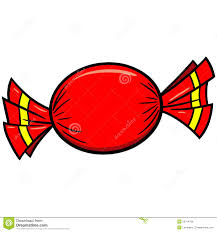 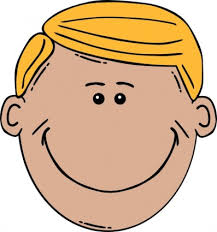 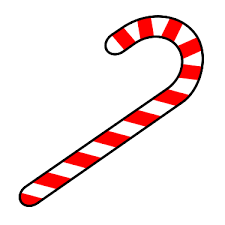 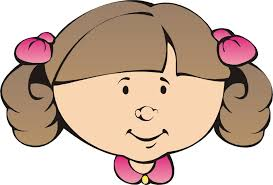 1
0
0
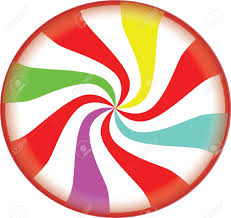 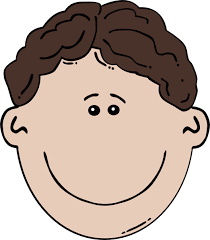 AG
G
G’
Fact:  G has a PM iff Per(AG)>0   Pern(A)=Sn i[n] Ai(i)
[Jacobi‘1890]   PM  P     (P = polynomial time)
[Speaker Notes: Jacobi’s interest was efficiently solving a system of ODEs]
Matrix Scaling […Sinkhorn’64,…]
A non-negative matrix. 
A doubly-stochastic (DS):   A1=1, At1=1 
Scaling: 
Multiply rows & columns by scalars




DS-Scaling:
Find (if exists?) R,C diagonal s.t. 
RAC has row-sums & col-sums  1
Why?
Numerical analysis
Signal processing
Approx Permanent
Perfect matching
……
A
R
C
A
 Per(A)>0
[Speaker Notes: A completely new interpretation of perfect matching 

Matrix scaling is a whole field by itself !

Diagonal matrices forma group, D_n! Scaling lives in the orbit of A under D_n x D_n

This new equivalent description of PM will lead to a completely new algorithm for it.]
Scaling algorithm [Sinkhorn’64,…]
A non-negative matrix. Try making it doubly stochastic.
(e.g. the adjacency matrix A=AG of a bipartite graph G)
1
1
1
Find (if exists?) R,C diagonal s.t. 
RAC has row-sums & col-sums 1

Hard to do simultaneously… 
Let’s deal with rows & cols separately!
1
0
0
1
0
0
Scaling algorithm [Sinkhorn’64]
1/3
1/3
1/3
1
0
0
1
0
0
Scale rows
Scaling algorithm
1/7
1
1
3/7
0
0
3/7
0
0
Scale columns
Scaling algorithm
1/15
7/15
7/15
1
0
0
1
0
0
Scale rows
Scaling algorithm
0
1
1
1/2
0
0
1/2
0
0
Scale columns
Scaling algorithm
0
1/2
1/2
1
0
0
1
0
0
Scale rows
Scaling algorithm
0
1
1
1/2
0
0
1/2
0
0
Scale columns
Scaling algorithm
0
1/2
1/2
1
0
0
1
0
0
Scale rows
No convergence!
No perfect matching: Per(A)=0
Scaling algorithm
1
1
1
≠0
1
1
0
1
0
0
“Alternating minimization”
 heuristic
Scaling algorithm
1/3
1/3
1/3
1/2
1/2
0
1
0
0
Scale rows
Scaling algorithm
2/11
2/5
1
3/11
3/5
0
6/11
0
0
Scale columns
Scaling algorithm
10/87
22/87
55/87
15/48
33/48
0
1
0
0
Scale rows
Scaling algorithm
0
0
1
0
1
0
1
0
0
Scale rows
Converges!
Has perfect matching: Per(A)>0
Analysis of the algorithm[Linial-Samorodnitsky-W’01]
0
0
1
0
1
0
Algorithm for
 Perfect Matching
1
0
0
[Speaker Notes: 😎 We will see this template of analysis repeats in Oliveira’s talk]
Done (baby case): Bip matching & Matrix ScalingNow (real thing): NC-SING & Operator Scaling[Gurvits’04] [Garg,Gurvits,Oliveira,W’15]
[Gurvits ’04] Quantum leap
Matrix Scaling             Operator Scaling
Input      Positive matrix            Positive operator
Norm      L1                          L2
DS         A1=1, At1=1              iAiAit=I   iAitAi=I
R,C         Diagonal                   Invertible
A1
A
R
R
C
C
A2
Am
Operator Scaling [Gurvits ’04]a quantum leap
Algebra
Input: L=(A1,A2,…,Am)

Symbolic matrix
L: A1x1+A2x2+…+Amxm




Is L C-singular?
Is L NC-singular?
Quantum Inf. Theory
Input: L=(A1,A2,…,Am)

Completely positive operator
L(P)=iAiPAit

  L doubly stochastic:
   iAiAit=I    iAitAi=I
    L(I)=I      Lt(I)=I
P psd L(P) psd

Can we (not) scale L?

[GGOW’15]
Operator scaling algorithm [Gurvits ’04, Garg-Gurvits-Olivera-W’15]
L=(A1,A2,…,Am). 
Scaling: L RLC,  R,C invertible, DS: iAiAit=I   iAitAi=I
Scaling factors: R(L) = (iAiAit)-1/2    C(L) = (iAitAi)-1/2

Repeat t=nc times:
  Scale “rows” L  R(L)L
  Scale “cols” L  L C(L)
Test if Lt DS (up to 1/n)
  Yes:L NC-nonsing
  No: L NC-singular

Analysis: - Cap(Li) ≤ 1                     (easy)
           - Cap(Li) grows* by (1+1/n)     (AMGM)
           - Cap (L)>0  Cap(L1)>exp(-nc)
Progress measure

Capcity(L) = infP>0

det(L(P))/det(P)
Algorithm: Group action
Measure: “Invariant”
Analysis: Degrees of  invariant polynomials
cap(L)>0
cap(L)=0
[GGOW’15]
[Speaker Notes: The alternating minimization algorithm is exactly in the same spirit as the classical one!

We will generalize capacity in several ways in later talks

The same template of analysis repeats – for the first time with a non-trivial component, that unleashes many of the connections

Here we first see the potential for new applications in optimization]
6 areas, 6 problems [GGOW’15+16]  L=(A1,A2,…,Am), Ai  Matn(F)     (e.g. F=Q)
In P
In P
In P
In P
In P
In P
[Speaker Notes: Q6 is becomes equivalent under slight change.
AMAZING! We can use tools from so many areas solving problems in another]
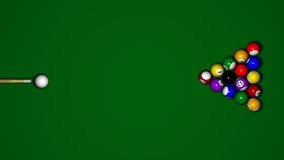 R
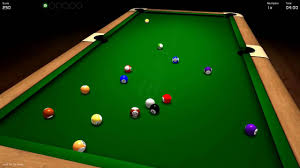 - Energy
- Momentum
Invariant Theorysymmetries, group actions,orbits, invariants
1
1
5
2
5
2
S5
4
3
4
3
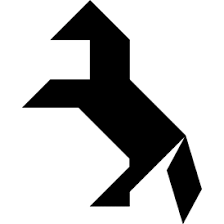 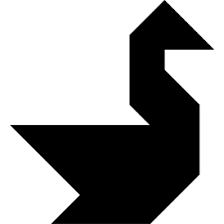 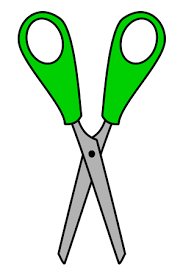 ???
Area
Invariant theory
Nullcone Membership:

Given v, does vN(G)?

Dual to Scaling problems!

Captures numerous problems across Math, CS, Physics, for different group actions
N(G)= {0}
Degree
bounds?
N(G)= {Singular matrices}
Key to alg
analysis
Algebraic Variety
[Speaker Notes: Derksen-Weyman, Domokos-Zubkov, Schofield-Van-der-berg]
Unification and generalization I[BGOWW’17,F’17,BFGOWW’18]
[Speaker Notes: Mainly elaborated on in Garg + Walter + Oliveira’s talks]
Alternate minimization on groups[BGOWW’17,F’17,BFGOWW’18]
Goal: Matrix Scaling             Operator Scaling
      A1=1, At1=1              iAiAit=I   iAitAi=I
Alg: Alt. min. TnxTn        Alg: Alt. min. GLnxGLn
     (Diagonal group)2          (General linear group)2 
    action on matrices            action on tensors
A1
A
R
R
C
C
A2
Analysis: minimizing a potential function (permanent, capacity)
Am
Alternate Minimizationnumerous other examples(statistics, optimization, machine learning,…)
“solve” f(z1,z2,…,zi,…,zk)   all  zi     complex

“solve” f(a1,a2,…,zi,…,ak)  one zi       simple/local
                                                    (aj fixed)
       
    Some examples we don’t understand well…
Alternate minimization on groups
Alt Minimization    (coordinate descent)(statistics, optimization, machine learning,…)
“solve” f(z1,z2,…,zi,…,zk)   all  zi     complex
“solve” f(a1,a2,…,zi,…,ak)  one zi       simple/local
                                                    
Here: group-theoretic framework 
G = G1×G2×…….×Gk     Gi  = SLn(C)  or STn(C)
V = V1 V2 …… Vk    Vi = Cn,  Gi  acts on i-fibers of V

Goal: Given vV, scale it

[THM] Alt Min:  |v’–”scaled”|<ε  in poly(|v|,n,1/ε) steps.
k-tensor
Non-convex
Alternate Minimization over groupsApplications and analysis
Why does such a simple greedy algorithm converge?

What connects scaling and nullcone problems? 

Non-product groups? (no alternate minimization)
k-tensor
Sometimes 
not enough!
Same alg, 
“same” analysis. 
Potential: |.|2
Unification & generalization II Non-commutative duality,Geodesic convexity,Moment map
[Speaker Notes: Mainly elaborated on in Garg + Walter + Oliveira’s talks]
Goal: Matrix Scaling             Operator Scaling
      A1=1, At1=1              iAiAit=I   iAitAi=I
Alg: Alt. min. TnxTn        Alg: Alt. min. GLnxGLn
      (Diagonal group)2         (General linear group)2 
    action on matrices            action on tensors
Analysis: minimize a potential function (permanent, capacity, L2)
A1
A
R
R
C
C
A2
Let’s switch analysis with goal!
Am
Non-commutative duality
Optimization
Non-convex
=0?
Intuitively explains the convergence of a local, greedy algorithm like 
Alternate Minimization

Suggests extending convex optimization tools to geodesic setting
Nullcone 
problem
v
Gv
v*
0
[Speaker Notes: This exponential convergence is sometimes called “linear convergence” in optimization literature.
This is the difference between “weak membership/separation” and “strong membership/separation” oracles.

Geodesically convex optimization is established (Nisheeth Vishnoi talk). But mostly, 1st order methods for which convergence is polynomial. Capacity is convex in the hyperbolic metric over PSD matrices, and we develop a 2nd order method that conv exp fast (Yuanzhi Li talk)]
Beyond Euclidean convexity
Geodesic convexity and algorithms
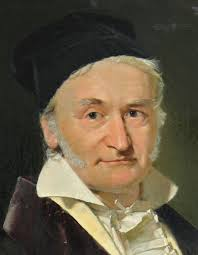 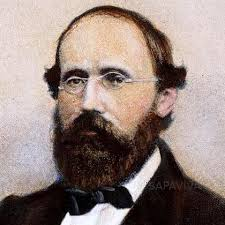 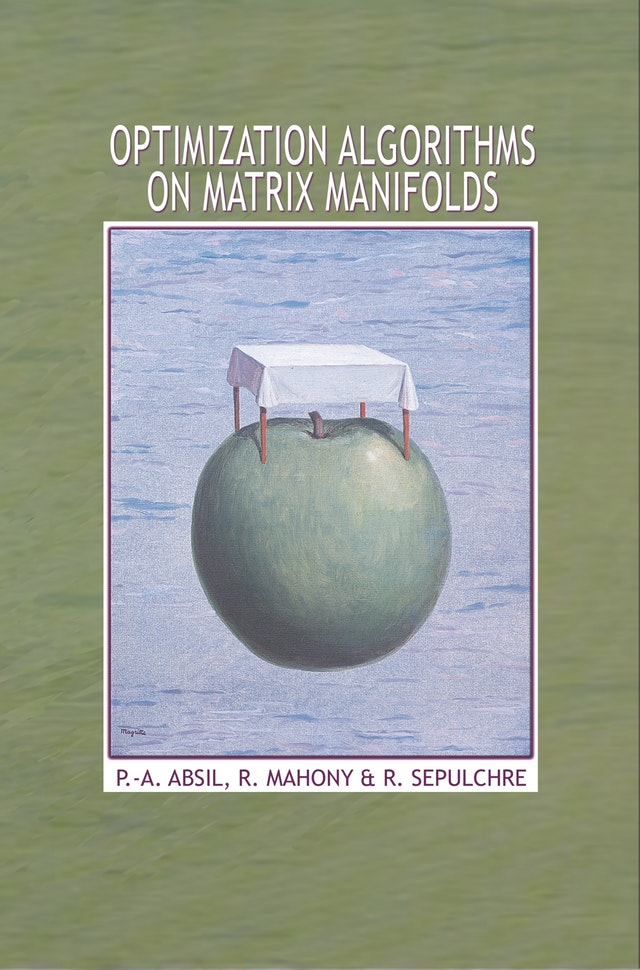 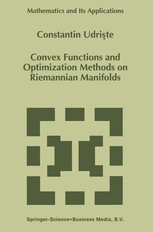 New: Quantitative complexity analysis
Geodesic optimization [AGLOW’17, BFGOWW’19]General groups, beyond alt min & convex opt
G acts on V.  Given vV, 𝛆>0 , approximate the minimum of |u| or |µG(u)| in Gv. 
Oracle access to action + function + derivatives.
       
First order method (’’gradient descent’’): 
𝛆-convergence in O(poly(1/𝛆)) iterations

Second order method (’’box-constrained” Newton): 
𝛆-convergence in O(polylog(1/𝛆)) iterations
O(.) depends on “smoothness” of the action
(geometry of the weights of irreps of the action)
Different problems
Simple parameters
[Speaker Notes: This exponential convergence is sometimes called “linear convergence” in optimization literature.
This is the difference between “weak membership/separation” and “strong membership/separation” oracles.

Geodesically convex optimization is established (Nisheeth Vishnoi talk). But mostly, 1st order methods for which convergence is polynomial. Capacity is convex in the hyperbolic metric over PSD matrices, and we develop a 2nd order method that conv exp fast (Yuanzhi Li talk)]
Conclusions & Open Problems
General themes
 - Algorithms & complexity interacts with Math
 - Analytic solutions to algebraic problems
 - Algebraic analysis of continuous algorithms
 - Symmetry is prevalent, using it is powerful 
Natural research directions
 - Algs still exponential for some applications
 - Power of geodesic algs for comb. optimization
 - Nulcone problems abound. Nullcone  P? 
 - C-SING  P? “P vs. NP”?  Any lower bounds??
   [Makam-W’19] C-SING is not a nullcone problem!
Book ad
- Published by Princeton University Press

- Free (forever) on my website

- Comments welcome!
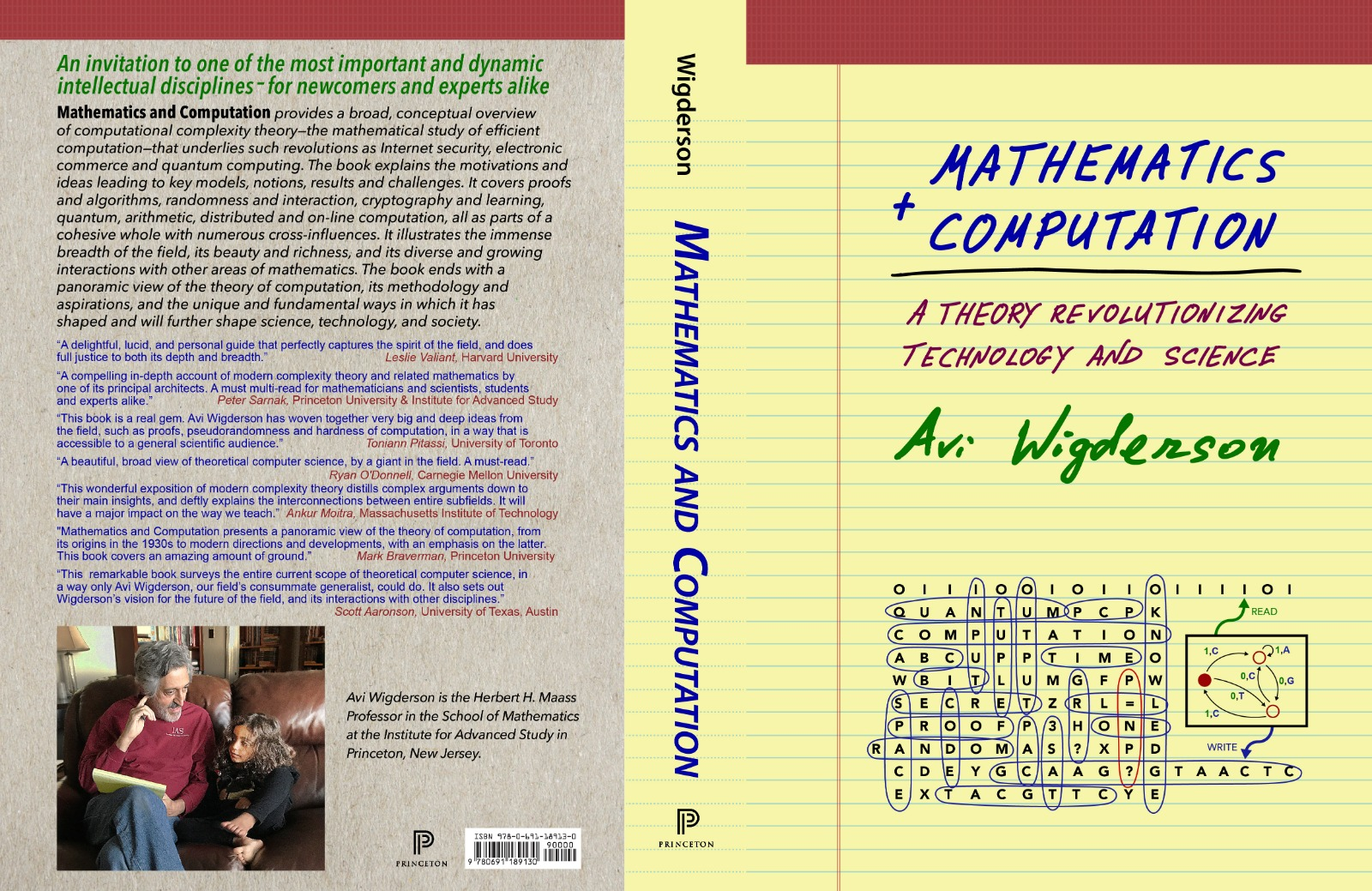